История органов принудительного исполнения в Республике Беларусь
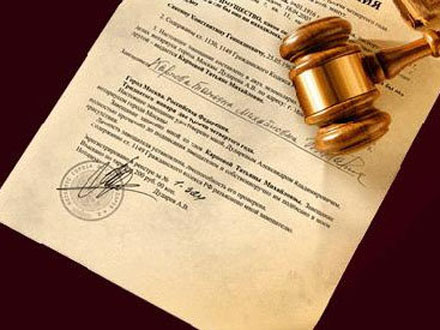 Подготовила
студентка группы П-42
Никитенко Татьяна
X век
« Русская правда»
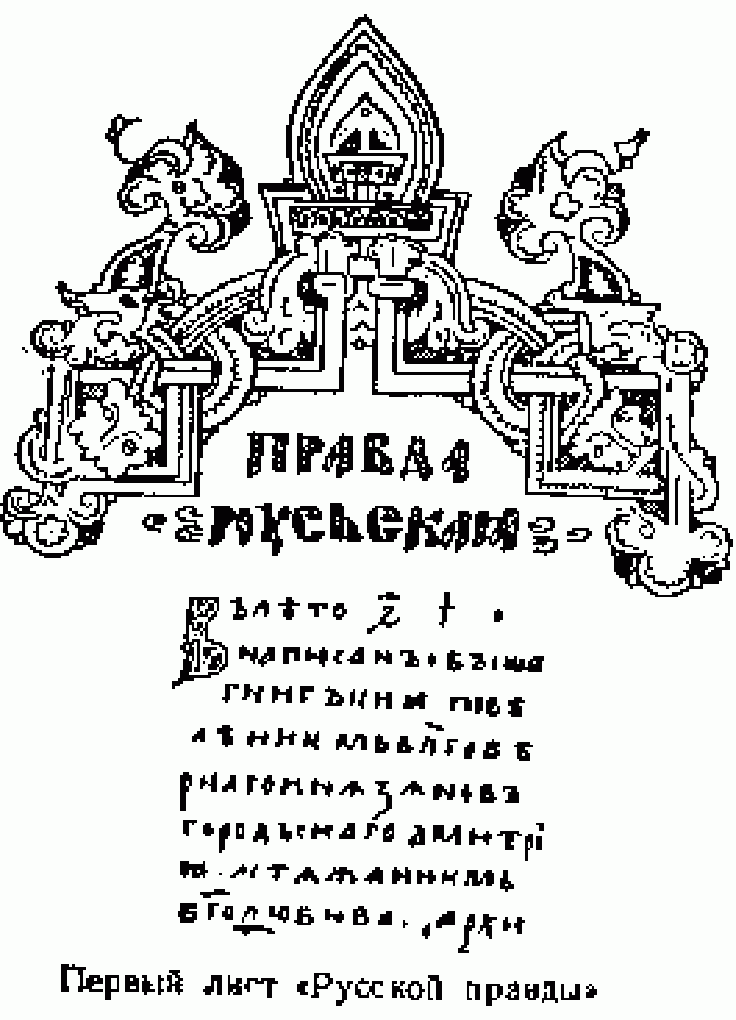 Должностные лица, осуществляющие принудительное исполнение:вирник, мечник, ябедник, детский
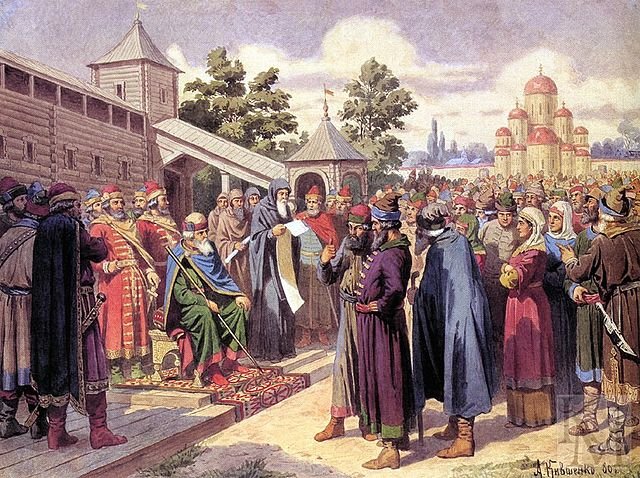 Новгородская и Псковская судные грамоты XIII в.
пристав
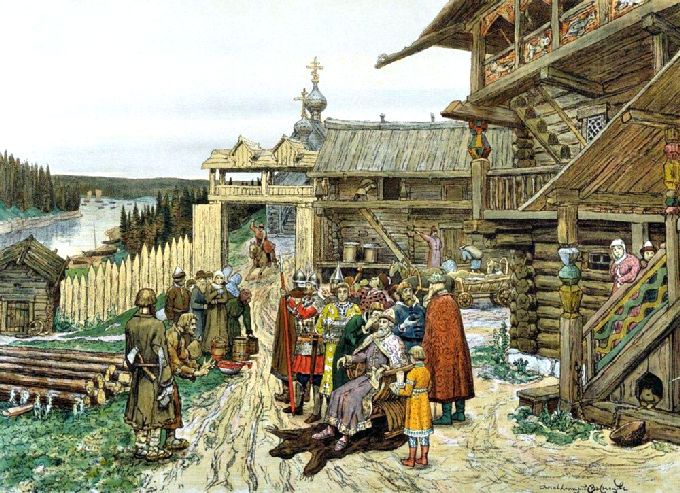 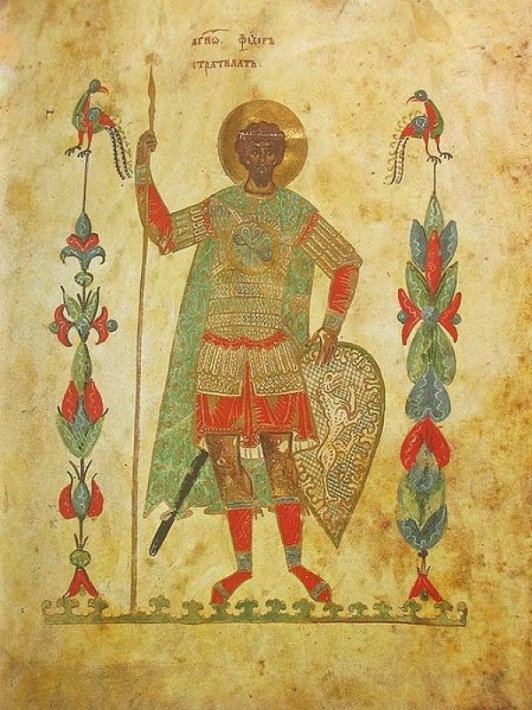 XIII в.
 Самоосуществление права
Меры:- правеж;- выдача головою;- личное задержание.
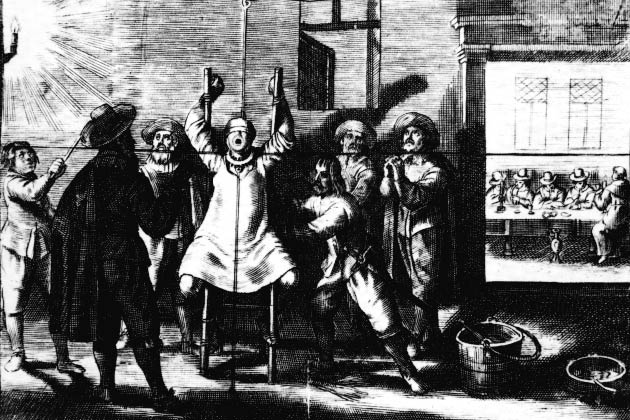 XV – XVI вв.
«Судебник», «Царский судебник», «Соборное Уложение»
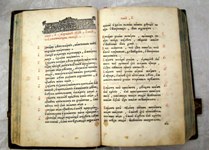 Меры:- правеж;- выдача головою;- обращение взыскания на близких родственников;- взыскание на имущество.
XVII – XVIII вв.
Исполнением судебных решений руководил воевода
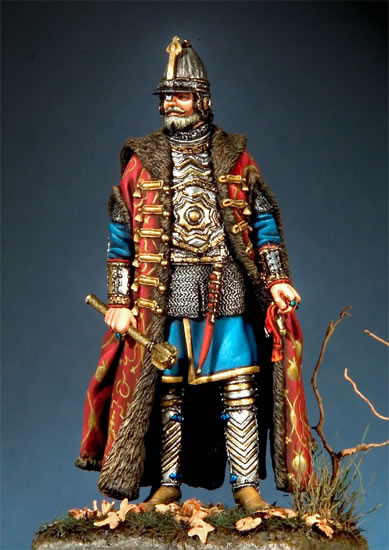 С 1835 г.
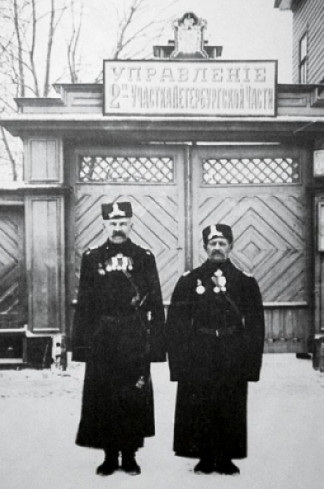 Исполнение судебных решений возложено на общую полицию
С 1864 г.
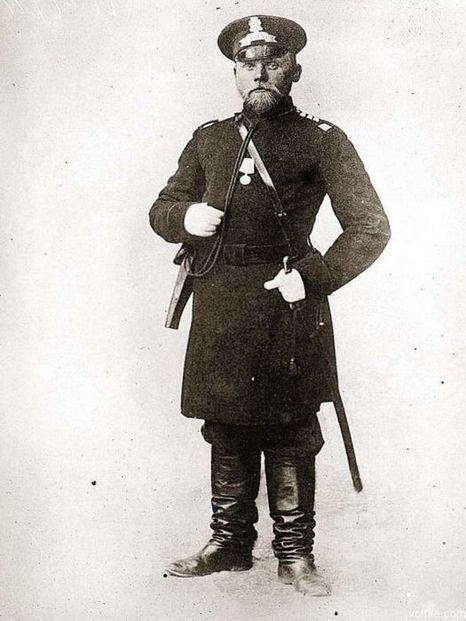 Исполнением решений занимались судебные приставы
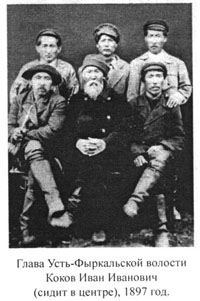 После 1917 г.
Судебные исполнители, органы милиции, волостные и деревенский исполкомы
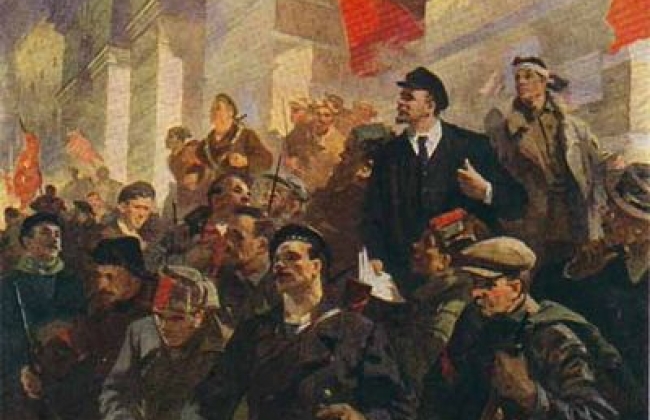 С 1924 г.
Судебные исполнители под руководством губернских судов, сельские Советы
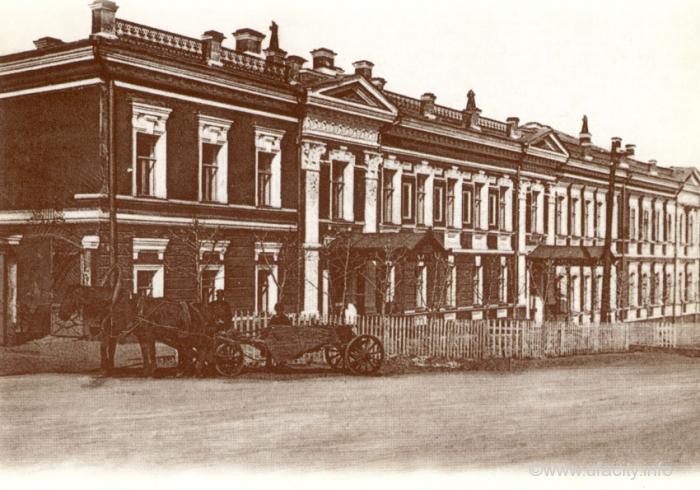 С 1971 г.
Судебный исполнительсуд                 Министерство                                  юстиции
С 1997 г.
Служба судебных исполнителей хозяйственных судов
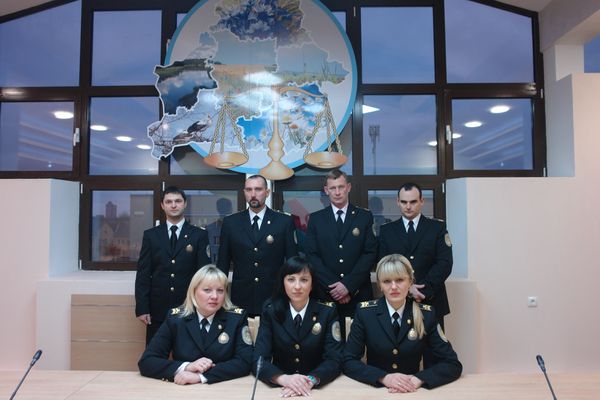 С 1 января 2014 г.
Единая система органов принудительного исполнениясудебные           судебные исполнители     исполнители     общих           хозяйственныхсудов                    судов
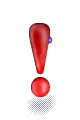 Органы принудительного исполнения
Главное управление принудительного исполнения Минюстатерриториальные органы принудительного исполнения1) управления принудительного исполнения главных управлений юстиции областных (Мин.гор.) исполкомов2) районные, городские, районные в городах отделы принудительного исполнения управлений принудительного исполения